Территориальное общественное самоуправление Белгородской области
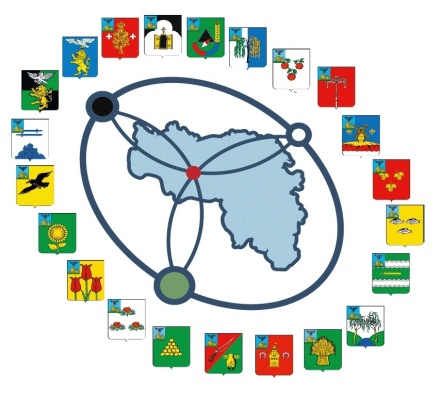 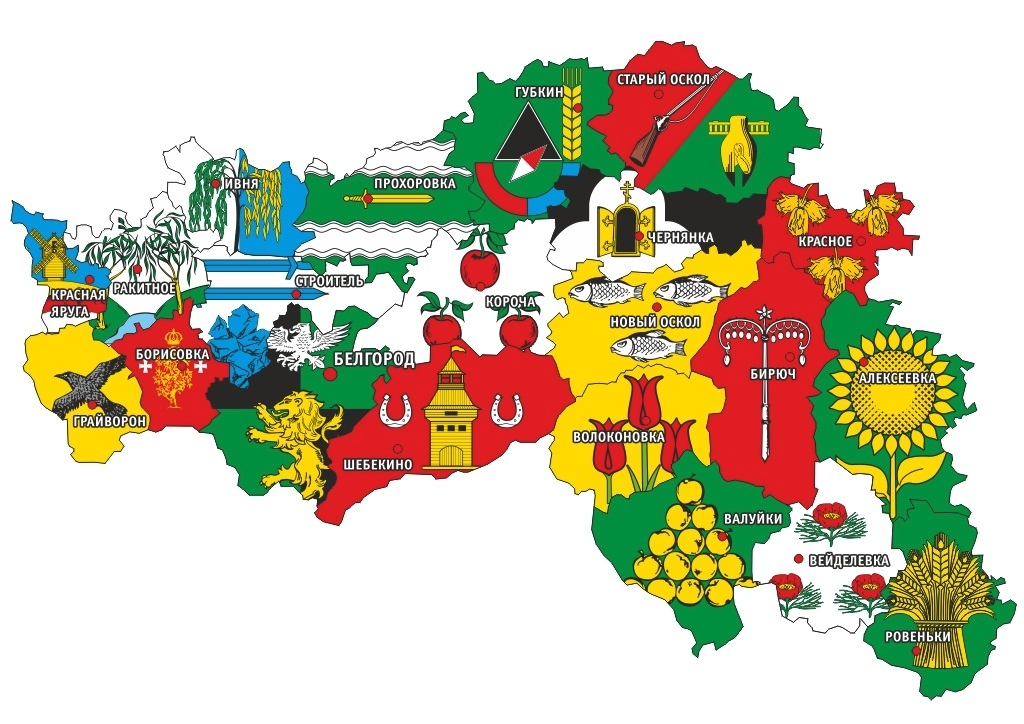 Ковалев Александр Сергеевич – советник по социальным вопросам ассоциации «Совет муниципальных образований Белгородской области»
Территориальное общественное самоуправление Белгородской области
По состоянию на 1 июня 2017 года
 организованы и успешно работают
  1837 ТОС
Без статуса юридического лица
(1834 ТОС)
В статусе юридического лица
(3 ТОС)
Сельские поселения
(952 ТОС)
Городские поселения
(337 ТОС)
Городские округа
(548 ТОС)
ТОС – самоорганизация граждан по месту их жительства на части территории городского, сельского поселения или городского округа для самостоятельного и под свою ответственность осуществления собственных инициатив по вопросам местного значения
Правовая основа ТОС
-  Федеральный закон  от 06.10.2003 года №131-ФЗ «Об общих принципах организации местного самоуправления в Российской Федерации»
- Федеральный закон  от 12.01.1996 года №7-ФЗ «О некоммерческих организациях»
- Федеральный закон  от 19.05.1995 года №82-ФЗ «Об общественных объединениях»
- Постановление правительства Белгородской области от 24.11.2011 №435-пп «Об утверждении Стратегии «Формирование регионального солидарного общества" на 2011 - 2025 годы»
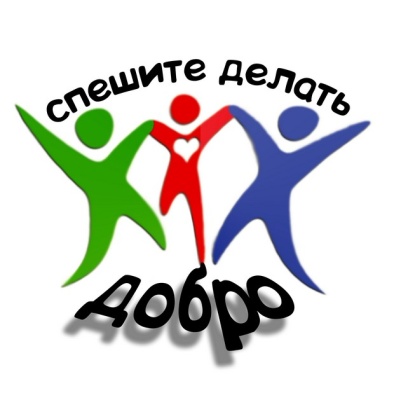 ТОС в районах и городских округах
Городской округ «Город Белгород» - 482 ТОС
Старооскольский городской округ – 47 ТОС
Губкинский городской округ – 19  ТОС
Белгородский район – 95 ТОС
Алексеевский район – 75  ТОС
Валуйский район – 69 ТОС
Борисовский район – 33 ТОС
Волоконовский район – 143ТОС
Вейделевский район – 71ТОС
Грайворонский район – 74 ТОС
Ивнянский район – 20 ТОС
Корочанский район – 99 ТОС
Красненский район – 28 ТОС
Красногвардейский район – 59 ТОС
Краснояружский район – 26 ТОС
Новооскольский район – 51 ТОС
Прохоровский район – 87 ТОС
Ракитянский район – 62ТОС
Ровеньский район – 27ТОС
Чернянский район – 29ТОС
Шебекинский район – 154 ТОС
Яковлевский район – 86 ТОС
Финансовая поддержка на поощрение ТОС:
Город Белгород

Старооскольский городской округ

Белгородский район

Борисовский район

Валуйский район

Вейделевский район

Волоконовский район
Грайворонский район

Корочанский район

Красногвардейский район

Ракитянский район

Чернянский район

Шебекинский район

Яковлевский район
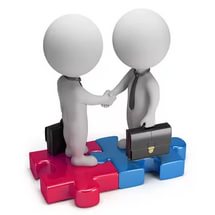 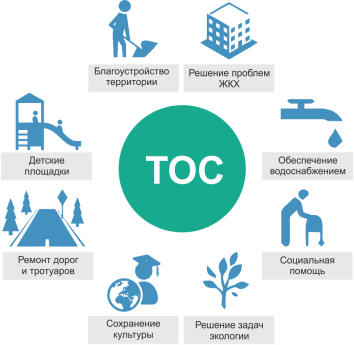 Вопросы  которые могут решать органы ТОС
Рабочая группа по развитию ТОС на территории области:
Первое заседание рабочей группы руководителей ТОС
Создана новая рабочая группа по развитию ТОС на территории области
2012 год
2015 год
В состав входили 17 представителей ТОС
В составе 30 человек – председатели ТОС, представители администраций районов, исполнительный аппарат Ассоциации
Обновление состава рабочей группы
2016 год
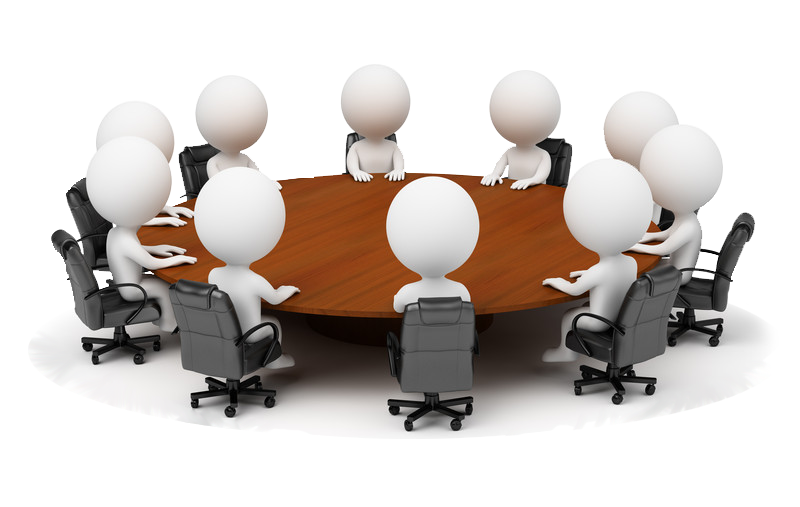 Председатель рабочей группы
Бочарова Татьяна Анатольевна
Исполнительный директор Ассоциации
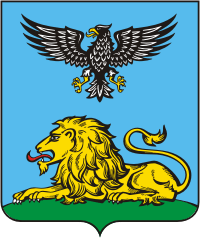 О реализации проекта  «Благоустройство с.Владимировка Ивнянского района » Белгородской области
Результаты и эффекты,достигнутые в рамках проекта
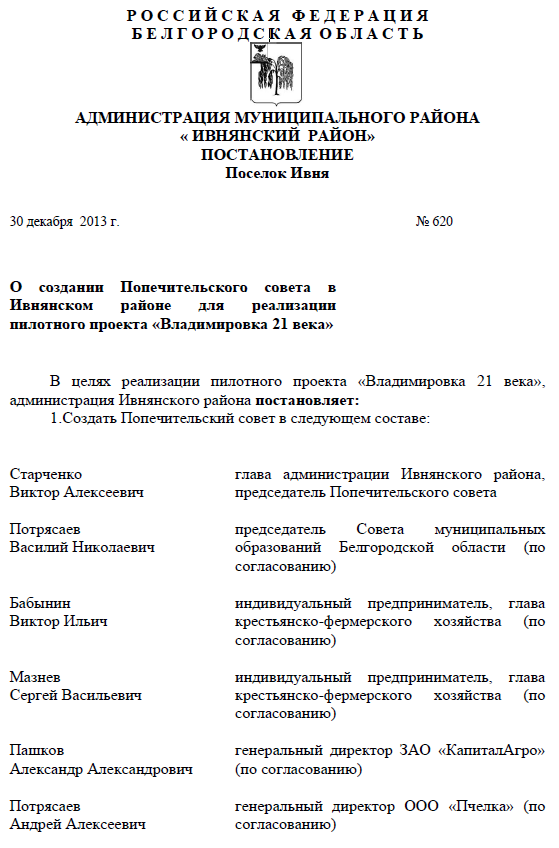 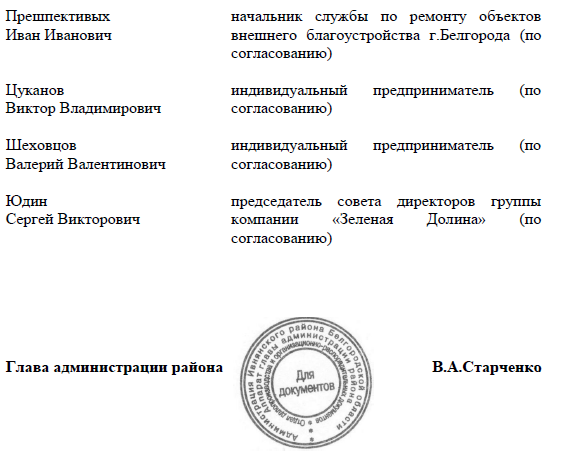 9
РЕЗУЛЬТАТЫ И ЭФФЕКТЫ,ДОСТИГНУТЫЕ В РАМКАХ ПРОЕКТАА
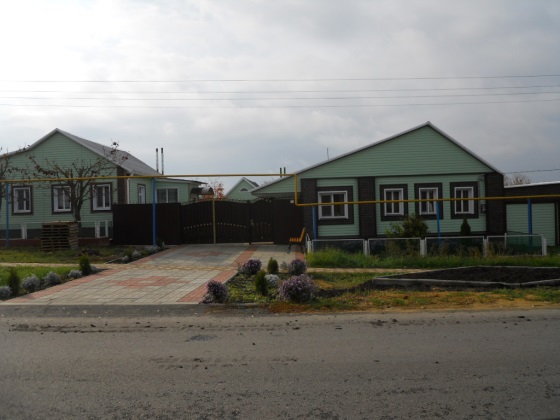 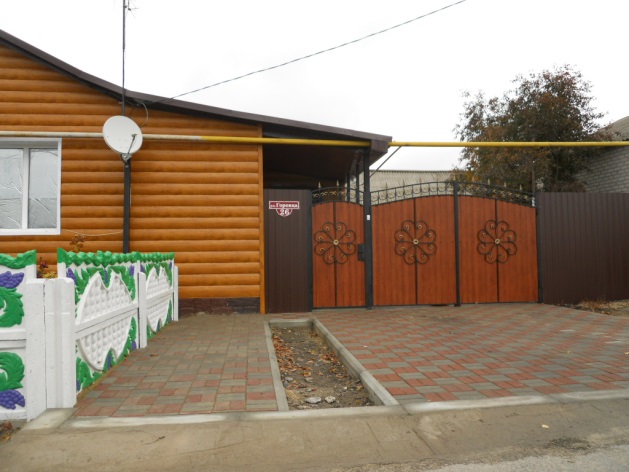 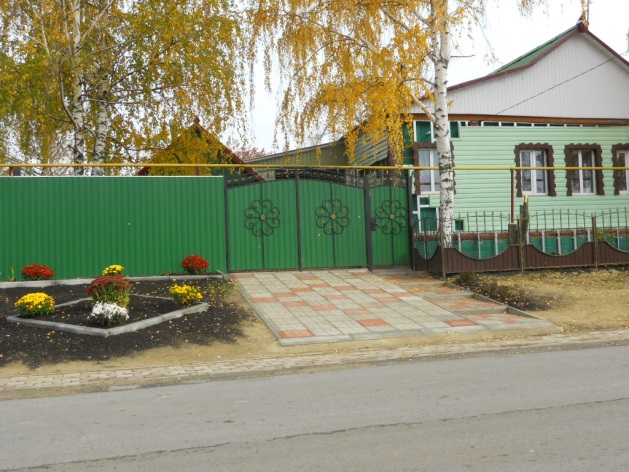 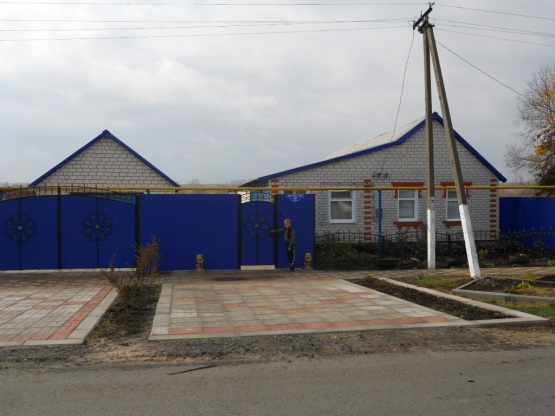 10
ИТОГИ КОНКУРСА
11
Работа с пустующими земельными участками и домовладениям
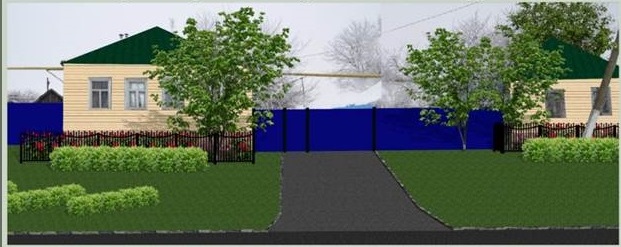 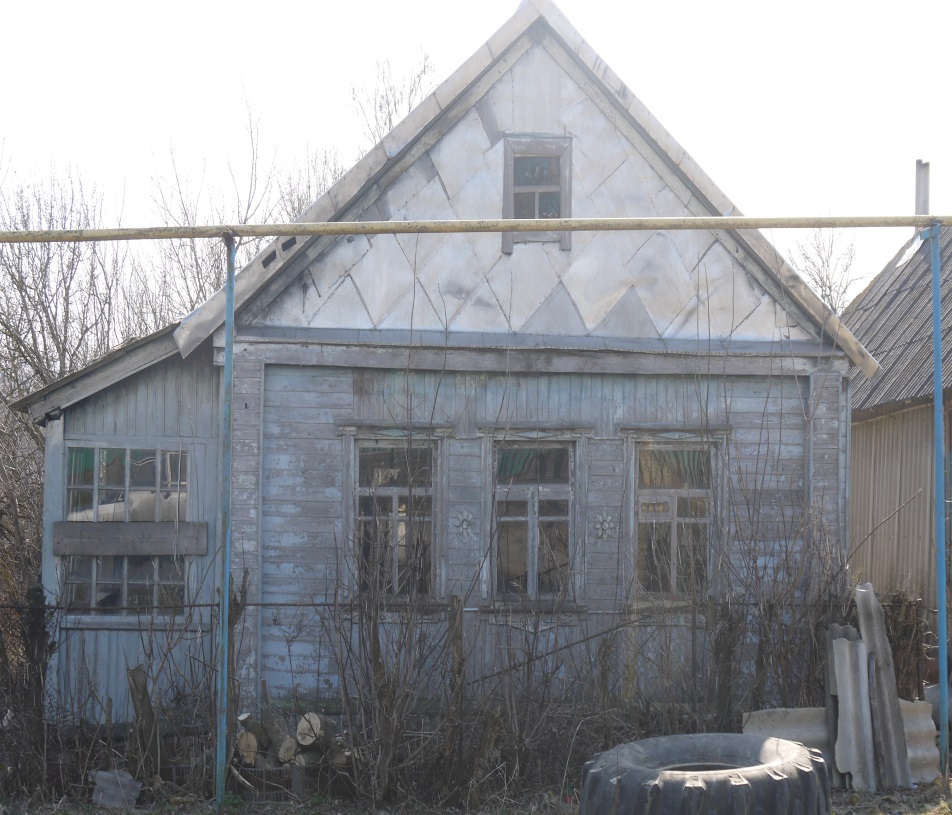 12
Результаты и эффекты,достигнутые в рамках проекта
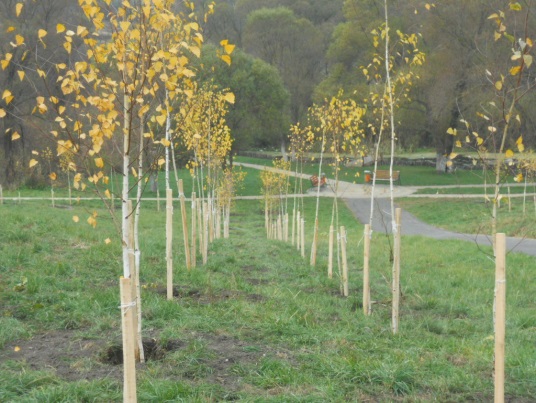 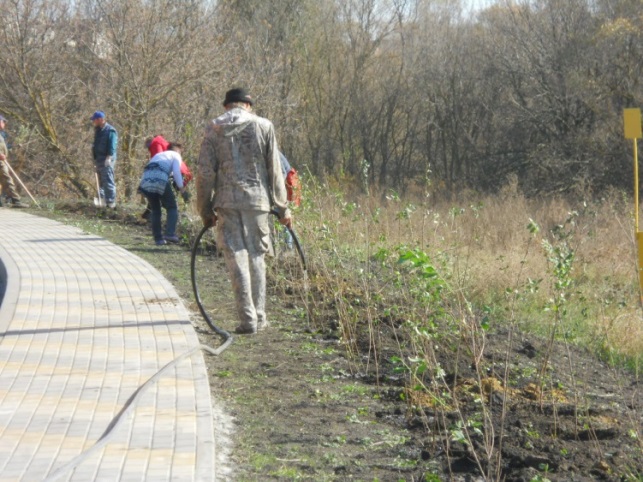 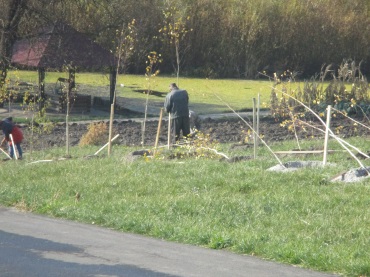 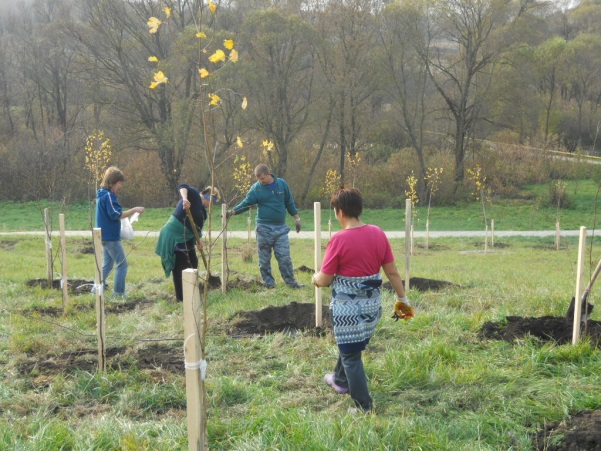 13
С
РЕЗУЛЬТАТЫ И ЭФФЕКТЫ,ДОСТИГНУТЫЕ В РАМКАХ ПРОЕКТА
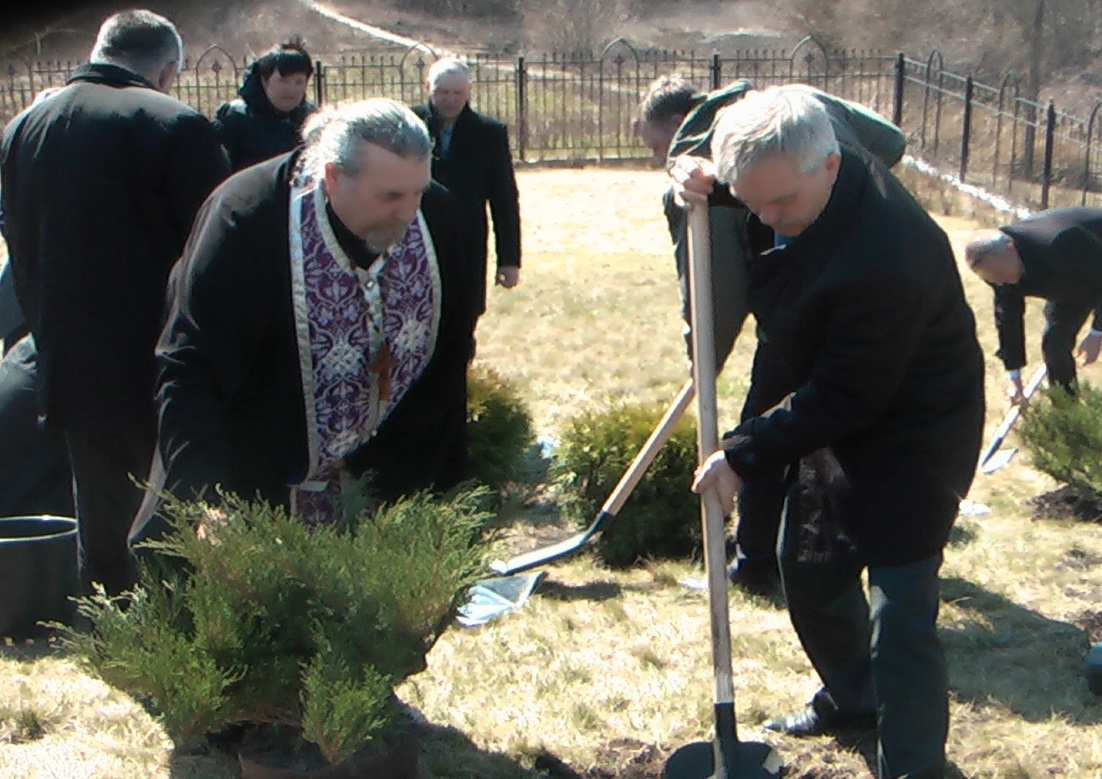 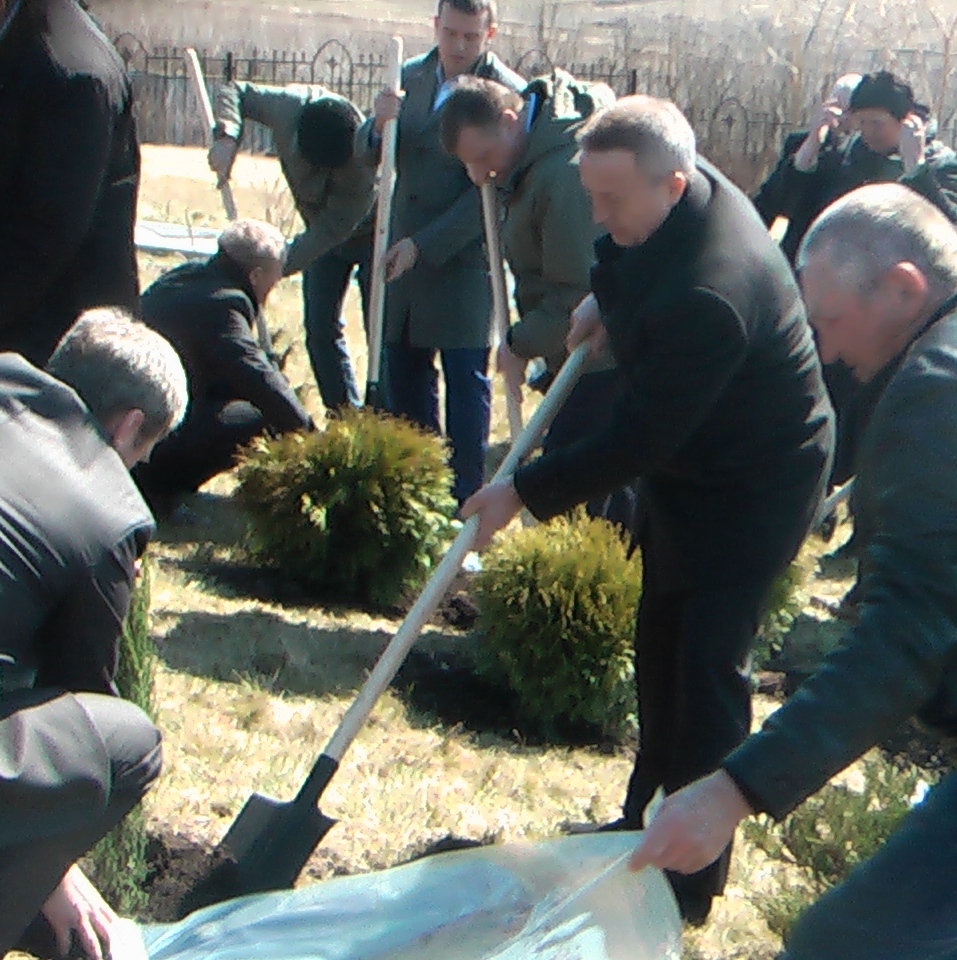 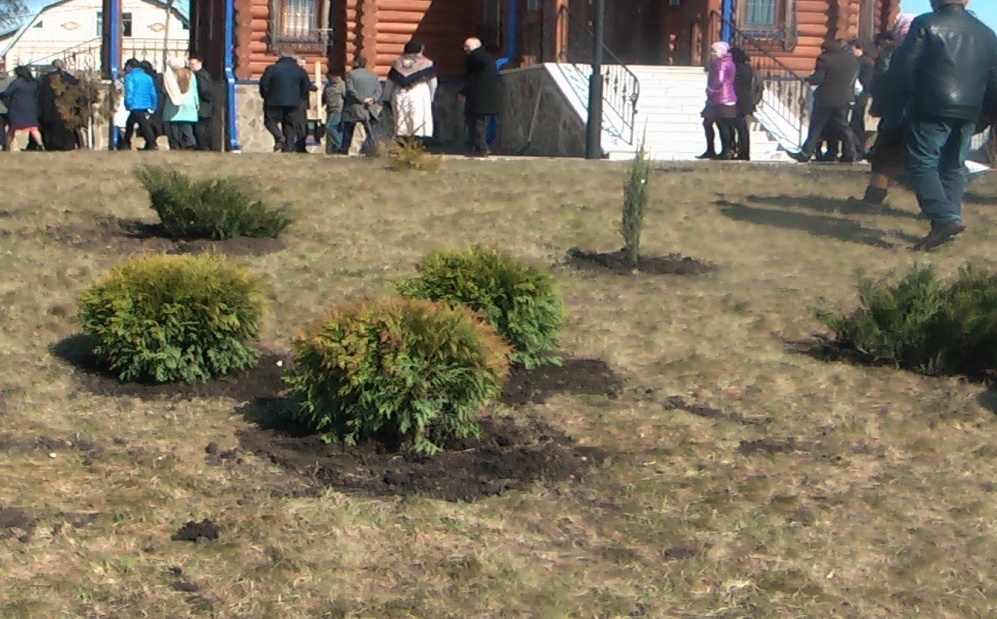 8
14
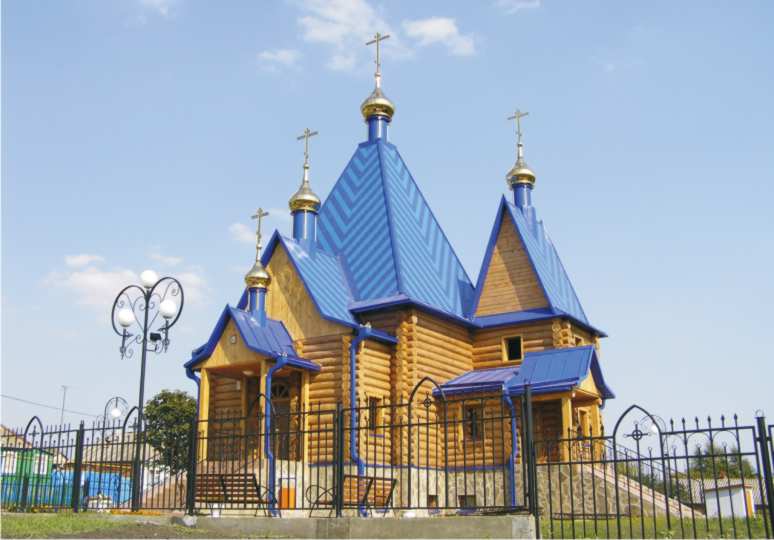 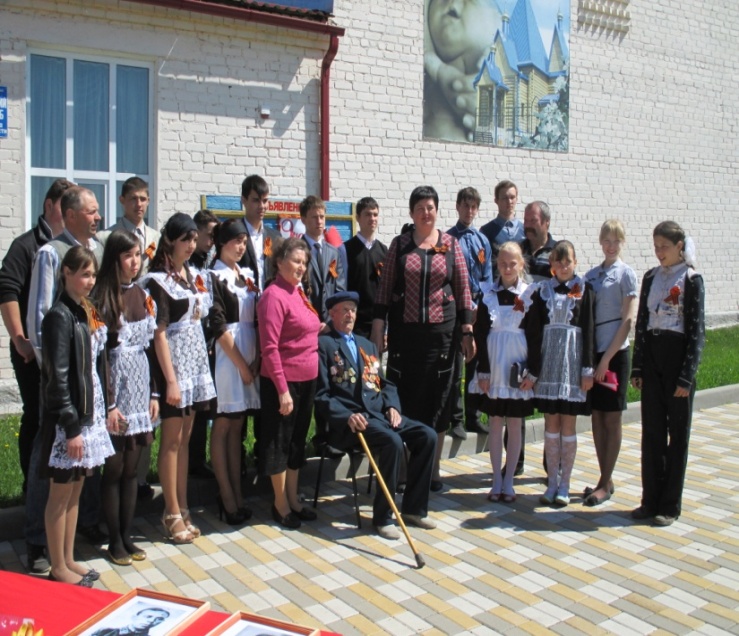 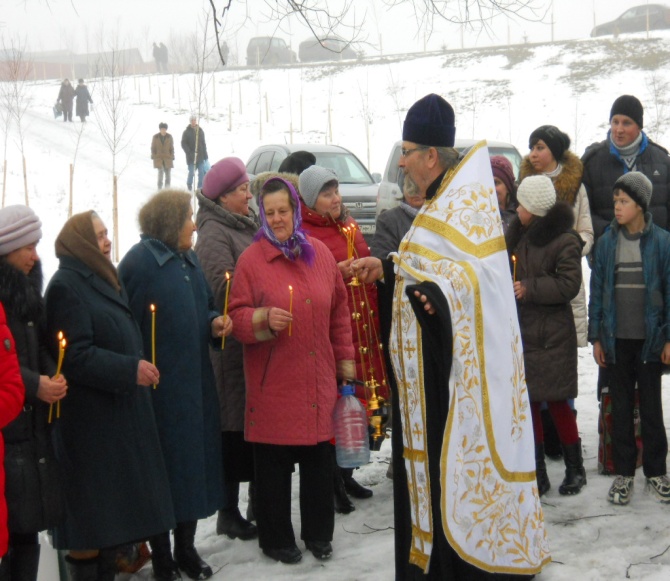 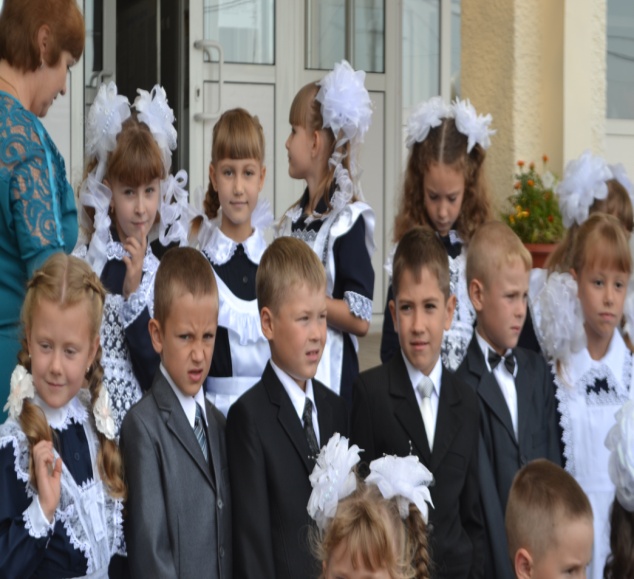 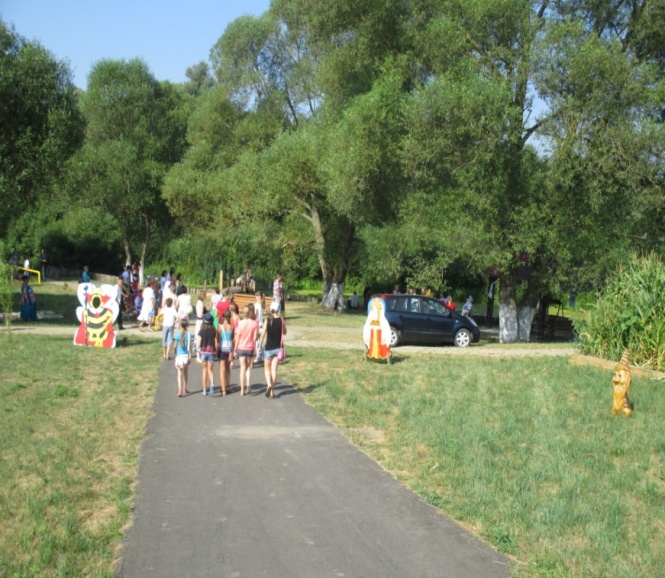 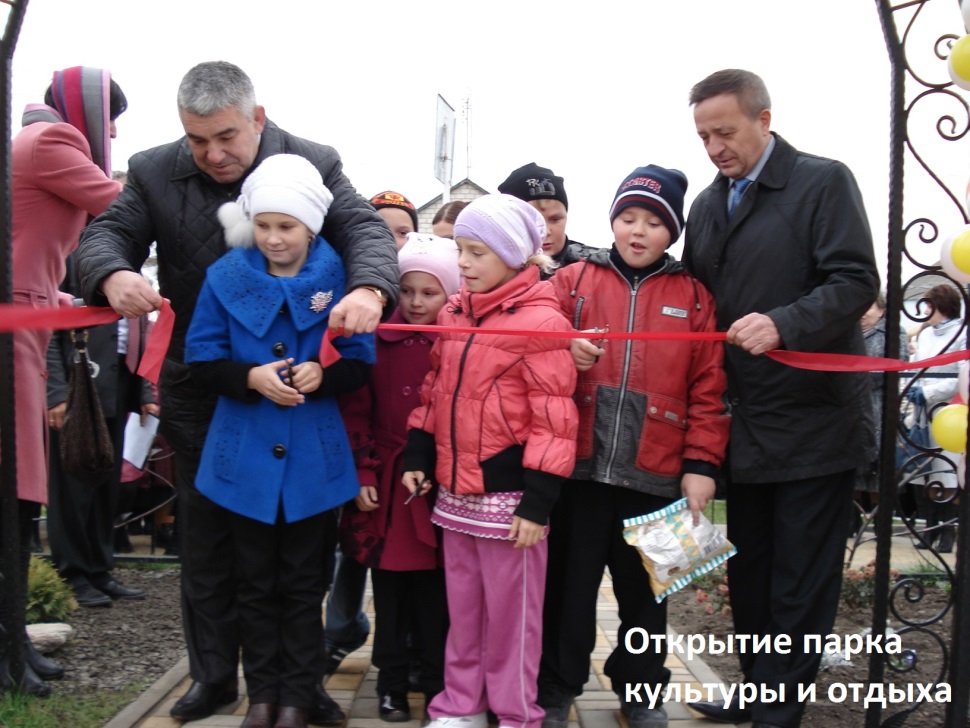 15
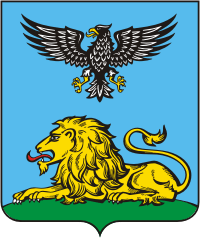 Благодарю за внимание!